Hazırlayan:
Yavuz ÖCAL
1
KAYGI
İnsanoğlunun yaşadığı en doğal  ve varoluşundaki en temel duygulardan biridir.
2
Kişinin bir uyaranla karşı karşıya kaldığında bedensel ve ruhsal varlığını tehlikede hissetmesi halinde yaşadığı yoğun tedirginlik durumudur.
3
SINAV KAYGISI
Sınav öncesinde öğrenilen bilgilerin sınav sırasında açığa çıkarılmasına engel olan ve öğrencinin sınav anında potansiyelini tam olarak kullanmasını engelleyip başarıyı düşüren yoğun kaygı durumudur.
4
SINAV KAYGISI
Öğrencinin belli nedenlerin etkisi ile sınav öncesinde öğrendiği bilgiyi sınav sırasında etkili bir biçimde kullanmasına engel olan ve başarısının düşmesine yol açan yoğun kaygıya sınav kaygısı denir.
5
KAYGININ SEBEPLERİ
1-YÜKSEK BEKLENTİLER
2-SINAV HAZIRLIĞININ YETERLİ DÜZEYDE OLMAMASI 
3-OLUMSUZ DÜŞÜNCELER
4-YAŞANMIŞ BAŞARISIZLIKLAR
…gibi etmenler kaygıya davetiye çıkarmaktadırlar
6
1- YÜKSEK BEKLENTİLER
A- ÇEVRENİN BEKLENTİLERİ
Öğrencinin akademik başarısının üzerinde bir başarı beklenmesi YA DA başkalarının başarısıyla kıyaslanması.Duygu sömürüsü yapılması.
Örneğin;
Aile : Senin için çok büyük fedakarlıklar yaptık.  Dershanelere gönderdik,  özel hocalar tuttuk… vb.
Öğrenci :“Ailem benim için çok büyük fedakarlıklar yaptı, kazanamazsam onları hayal kırıklığına uğratırım”
7
B- KENDİ BEKLENTİLERİ
Akademik başarısı yüksek öğrencilerin
beklentilerinin yüksek olması.
 Sınavı kişiliği ölçen bir test olarak
görmesi , başarısız olduğu taktirde
aşağılık duygusuna kapılması ;
Örneğin: “Kazanamazsam mahvolurum,
beni …… kişiyle kıyaslarlar, küçük
düşerim, değerim düşer”
8
2 - SINAV HAZIRLIĞININ YETERLİ DÜZEYDE OLMAMASI
Konu eksikliklerinin olması 
Yeterince test ve soru çözmemiş olması 
Yeterince deneme sınavlarına girmemiş olması
9
3-OLUMSUZ DÜŞÜNCELER
Sürekli olarak olumsuz ihtimallere yoğunlaşma

İyi bir hazırlık süreci geçirmiş olmasına rağmen, hazırlıksız olduğu düşüncesi
Kazanamazsam, mahvolurum” gibi düşünceler
Her an bir aksilik çıkabileceği endişesi
Sınava yetişememe, hastalanma, kaza geçirme korkusu, sınavda tüm bildiklerimi unutursam …
10
4 -YAŞANMIŞ BAŞARISIZLIKLAR
(Özgüven kaybına neden olan yaşantılar)

   Öğrencinin geçmiş yıllarda, özellikle sınavlarda  yaşadığı başarısızlıkları   genelleyerek       YGS ’de de başarısız olacağını düşünmesi.
11
KAYGI SONUCU ORGANİZMADA MEYDANA GELEN TEPKİLER            FİZİKSEL BELİRTİLER
Midede gurultular
Kalp atışında hızlanma
Sesin titremesi
Ellerin terlemesi
Ağzın kuruması
El ve ayakların titremesi
Kan basıncının yükselmesi 
Avuç içi terleme ve titreme hali
Solunum güçlüğü
Sindirim sistemi problemleri  (ishal, kabızlık, karın ağrısı vb.)
Baş ağrısı, baş dönmesi
12
DUYGUSAL BELİRTİLER
Endişe
Öfke
Kızgınlık
Pişmanlık
Huzursuzluk
Ağlama hissi
Gerginlik
Tolerans azalması
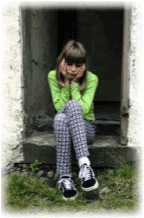 13
ZİHİNSEL BELİRTİLER
Düşünsel işlevlerde dağınıklık
Dikkati toplayamama
Okuduğunu anlayamama
Aklında tutamama-Unutma
Konsantre olamama
Zihinsel Yorgunluk hali
14
Kaygının yüksek olmasının olumsuz etkileri olmakla beraber kaygısızlığında öğrenmedeki olumsuz etkileri göz ardı edilmemeli.Bu sebeple dengeleri iyi yakalamak gerekir.Kendi kendine devamlı çalış, hiç çalışmıyorsun,bu gidişle sen beceremezsin demek ne kadar yanlışsa ,sen nasıl olsa başarırsın boş ver bu kadar üzerinde durma gibi söz ve davranışlarda o kadar yanlıştır.
15
SINAV KAYGISIYLA BAŞAÇIKMA YOLLARI
Sınav kaygısıyla başa çıkma, bedensel, zihinsel ve davranışsal düzeydeki düzenleme çabalarını gerektirir.
Zihinsel uygulamalar
Düşünce biçimini olumlu
yönde değiştirmek
Bedensel uygulamalar
   Nefes egzersizleri 
Zihinsel gevşeme egzersizleri 
    Fizik egzersizleri
16
DÜŞÜNCE BİÇİMİNİ OLUMLU YÖNDE DEĞİŞTİRMEK
Doğru Düşünce
Yanlış Düşünce
Yerine
Bu sınavı mutlaka 
kazanmak ve 
... Okuluna girmek 
zorundayım
Sınavda başarılı olmak
 ve
 şu okullardan birine
 girmek istiyorum
Yerine
Kazanamazsam ailemin...
Yüzüne nasıl bakarım.
Kazanmak için elimden 
geleni yapıyorum.
Kazanamazsam bile ailem 
bana aynı değeri verecektir.
Yerine
17
DÜŞÜNCE BİÇİMİNİ OLUMLU YÖNDE DEĞİŞTİRMEK
Yanlış Düşünce                   Doğru Düşünce
Sınavda başarısız olursam,
 hayatta da başarısız olurum.
Kazanamazsam önümde 
başka seçenekler de var  
onları değerlendiririm
Yerine
Kazanamazsam  herkes
 benimle dalga geçer
Bu kişiliğimi ölçen bir sınav değil.
 Sadece bilgimi ölçer.
Yerine
18
Nefes Egzersizleri
1.Sağ elinizi karnınıza, sol elinizi göğsünüzün üstüne koyun ve gözlerinizi kapatın.
2.Nefes almadan önce ciğerlerinizi iyice boşaltın.(Nefesi verirken ciğerler zorlanmamalı ve nefesin kendiliğinden çıkması sağlanmalıdır.)
3. Ağır ağır derin bir nefes alın.
4. Nefesinizi bir an tutun.
5. Ve nefesinizi aldığınız sürenin iki katı sürede boşaltın.
Solunum Egzersizi
Bu egzersizi üç defa tekrar edin. Her uygulamadan sonra normal nefes alış verişine dönün.
19
ZİHİNSEL DİNLENME EGZERSİZLERİ
“Şimdi de iki dakikalığına gözlerinizi kapatmanızı istiyorum. Şimdi kendinizi rahat ve güvende hissettiğiniz bir yer düşünmenizi istiyorum.Bu yer gerçekte var olan bir yer de olabilir,hayalinizde yarattığınız bir yer de olabilir.Önemli olan sizin orada kendinizi rahat ve güvende hissetmeniz. Böyle bir yeri hayalinizde canlandırabiliyor musunuz?Kendinizi orada görebiliyor musunuz? Çevrenize bakın.Neler görüyorsunuz?Yakınınızda neler var? Hangi renkleri görebiliyorsunuz? Uzaklara bakın. Uzakta neleri görüyorsunuz? Burası sizin özel yeriniz ve orada olmasını istediğiniz herşeyi hayal edebilirsiniz. Orada olduğunuzda kendinizi rahat, mutlu ve güvende hissediyorsunuz.
20
Yavaş yavaş yürüyün ve etrafınızdaki şeyleri fark etmeye çalışın. Neler duyabiliyorsunuz? Belki hafif bir rüzgarın sesini, kuşların veya denizin sesini duyuyorsunuz. Nasıl bir koku alıyorsunuz? Bu belki denizin, çiçeklerin ya da pişmekte olan en sevdiğiniz yemeğin kokusudur. Özel yerinizde istediğiniz her şeyi görebilirsiniz; bunlara dokunduğunuzu, kokladığınızı ve hoş sesler duyduğunuzu hayal edin. Kendinizi sakin ve mutlu hissediyorsunuz.Şimdi de, sizin için özel olan birinin özel yerinizde sizinle birlikte olduğunu hayal edin. Bu kişi, size iyi arkadaş olacak; size yardım edecek
21
FİZİK EGZERSİZİ
Günde 10-20 dakika düzenli egzersiz yapmanın sınavlara hazırlanan bir gence sağlayacağı yararların başında kaygıyı azaltması ve daha etkin öğrenme sağlaması gelir.
22
FİZİK EGZERSİZİ
23
FİZİK EGZERSİZİ
24
FİZİK EGZERSİZİ
25
FİZİK EGZERSİZİ
26
FİZİK EGZERSİZİ
27
FİZİK EGZERSİZİ
28
FİZİK EGZERSİZİ
29
UNUTMAYIN Kİ !
SINAVDA BAŞARILI OLANLAR OLACAĞI GİBİ BAŞARISIZ OLANLARDA OLACAKTIR.
30